Título do Trabalho
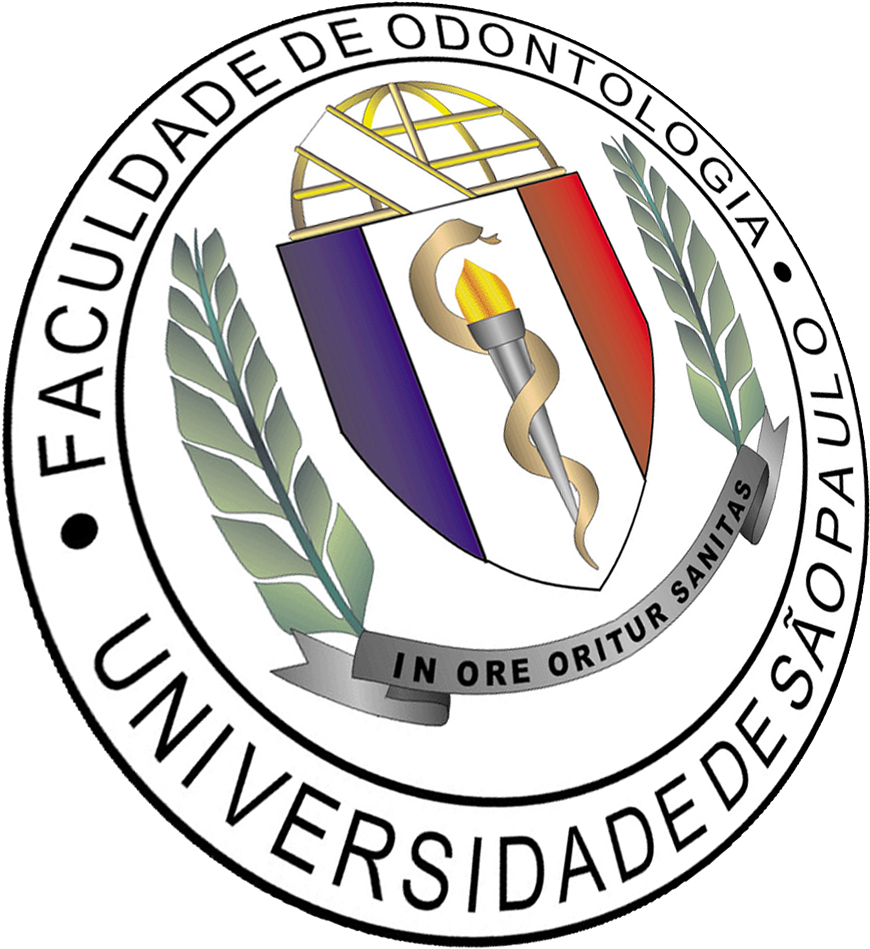 Apresentação de Casos Clínicos
Disciplina ODO0502 – Clínica Infantil
1º. Semestre de 2018 - NOTURNO
Equipe: 
Alunos de graduação: 

Alunos de pós-graduação: 

Professora Orientadora:
Introdução
Apresente pontos importantes para contextualizar seu caso clínico, citando no máximo 5 referencias bibliográficas pertinentes (no máximo 3 capítulos de livros) para melhorar a explanação do caso clínico.
Caso Clínico
Insira as fotos do caso e outros elementos necessários para apresentar o mesmo (o número de slides será determinado pela quantidade de material – escolha os mais relevantes e ilustrativos)
Coloque legenda abaixo de todas as fotos
Cuidado em não expor a identidade do paciente (colocar tarja quando pertinente)
Considerações Finais
Faça um apanhado geral do que seu caso representou, o que se pode concluir (1 slide no máximo).
O que esse caso pode representar para um clínico?
Tente fazer dois tópicos que vocês tenham tirado de aprendizado e que possa ajudar outros clínicos com esse exemplo (tentem pensar sem a ajuda dos orientadores)
Ex:
A doença X, mesmo rara, pode ser identificada precocemente pelo dentista.
O dentista deve estar treinado para fazer o diagnóstico precoce da doença X.